deRSE24 Conference, Würzburg
Structured Experiment Metadata Acquisition Using Adamant: Current State and Concepts
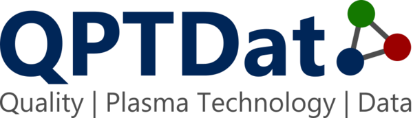 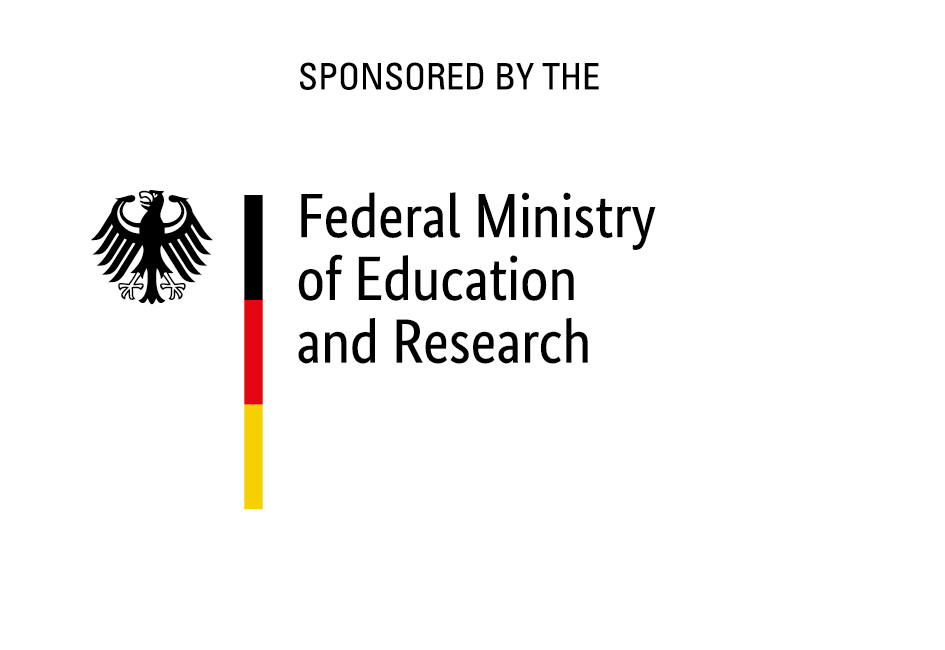 Ihda Chaerony Siffa, Robert Wagner, and Markus M. Becker
7 March 2024
Department of Plasma Modelling & Data Science, Leibniz Institute for Plasma Science and Technology (INP)
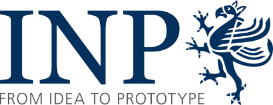 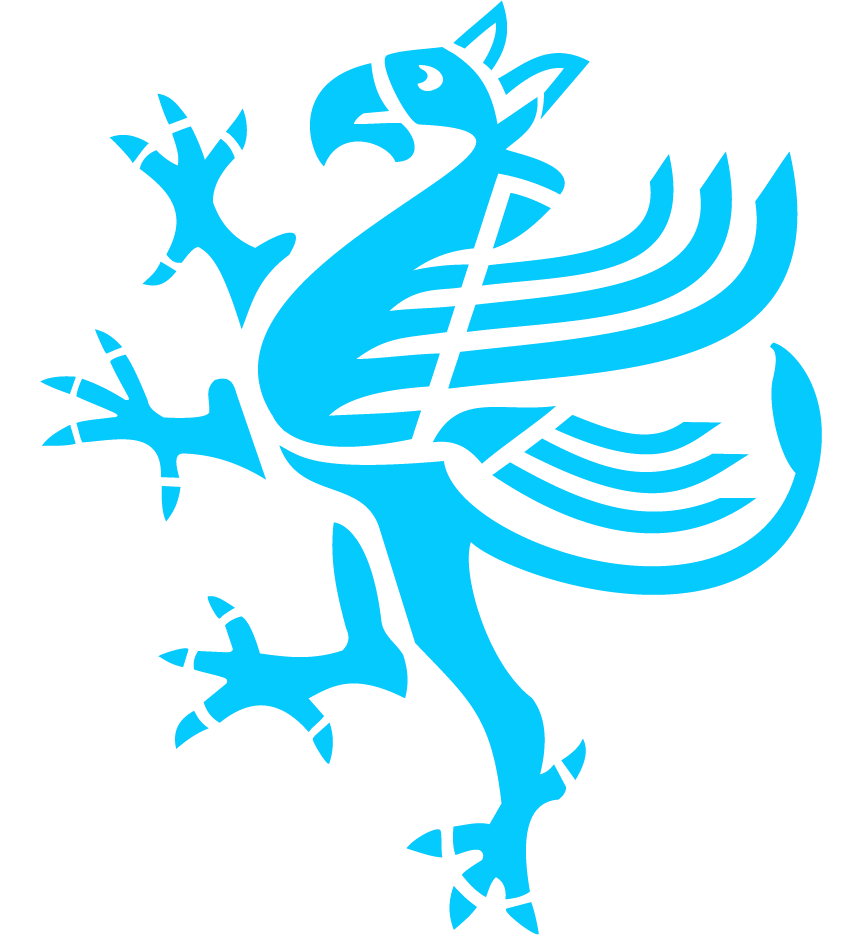 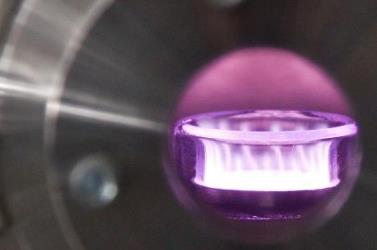 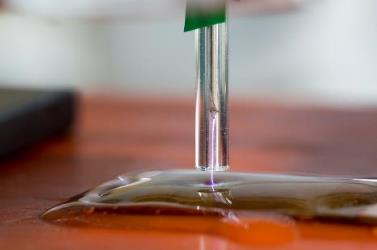 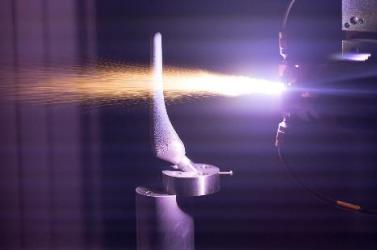 The Leibniz Institute for Plasma Science and Technology (INP) is one of the leading research institutes in the area of physical plasma, its basics and applications.
2
I. Chaerony Siffa, deRSE24, Würzburg, 07/03/2024
Challenges in plasma science and technology
Multidisciplinary research with unique experiment setups
Manifold interactions with gaseous, liquid and solid surroundings are important
Hard to compare and validate different experiments due to incomplete documentations
Many still use physical lab notebooks
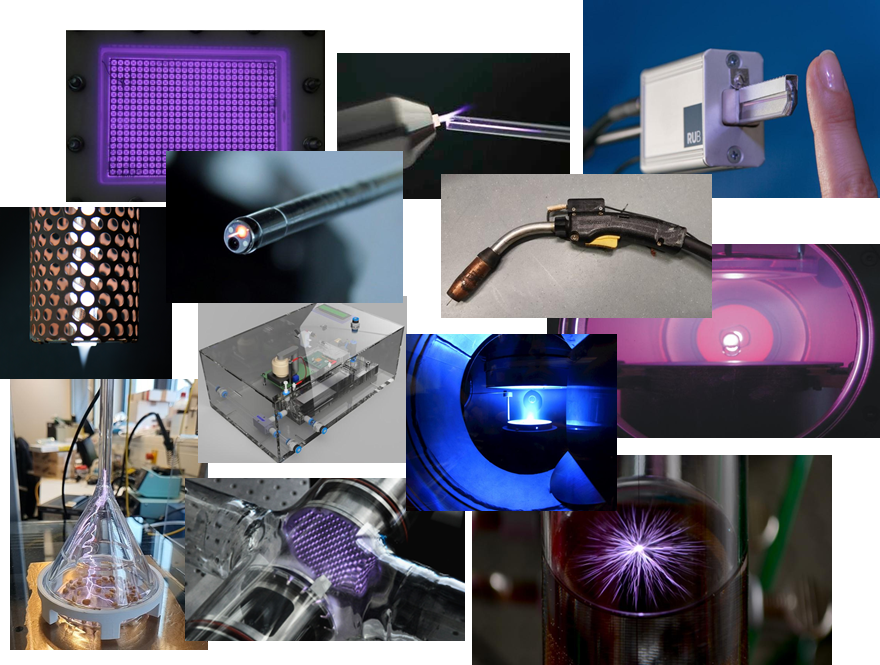 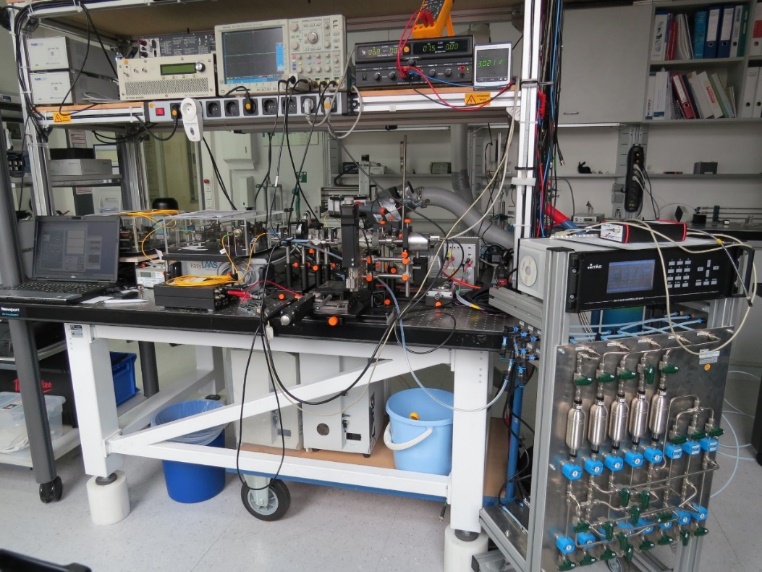 3
I. Chaerony Siffa, deRSE24, Würzburg, 07/03/2024
Our approach: eLabFTW + Adamant
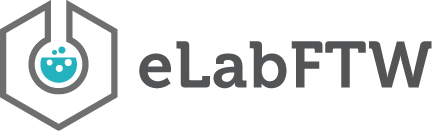 Open source (AGPL-3.0 )

Can be self-hosted

Generic (mostly free text)
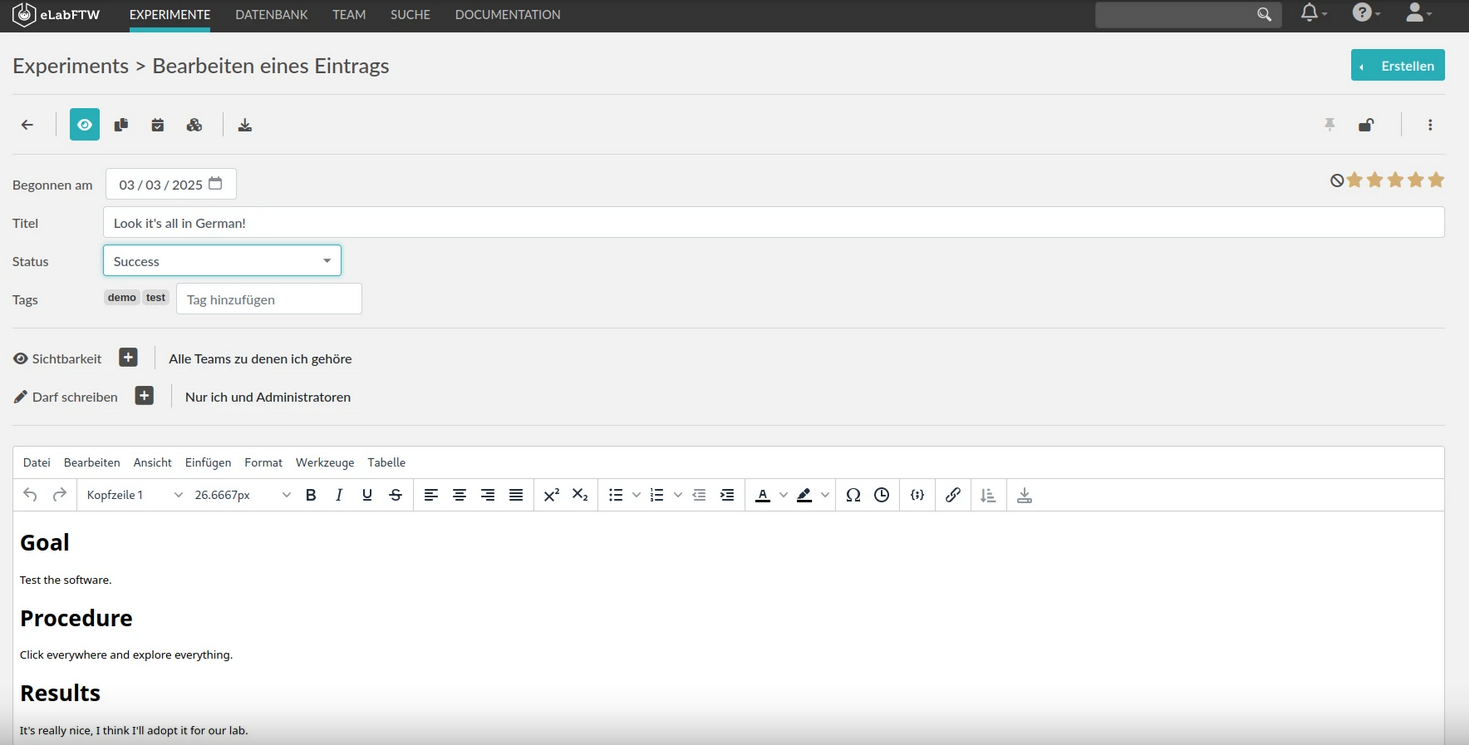 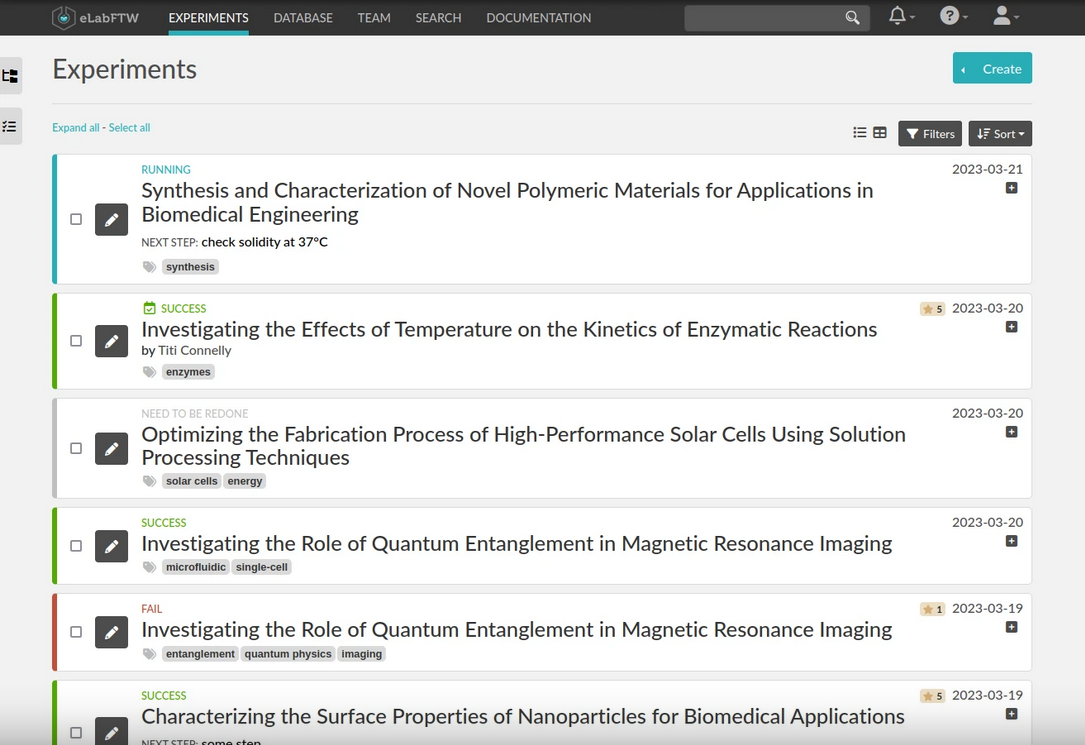 Limited in terms of the ability to describe your experiment metadata/documentation in a machine-readable way
https://www.elabftw.net/
4
I. Chaerony Siffa, deRSE24, Würzburg, 07/03/2024
Our approach: eLabFTW + Adamant
RDM tool for schema based metadata acquisition
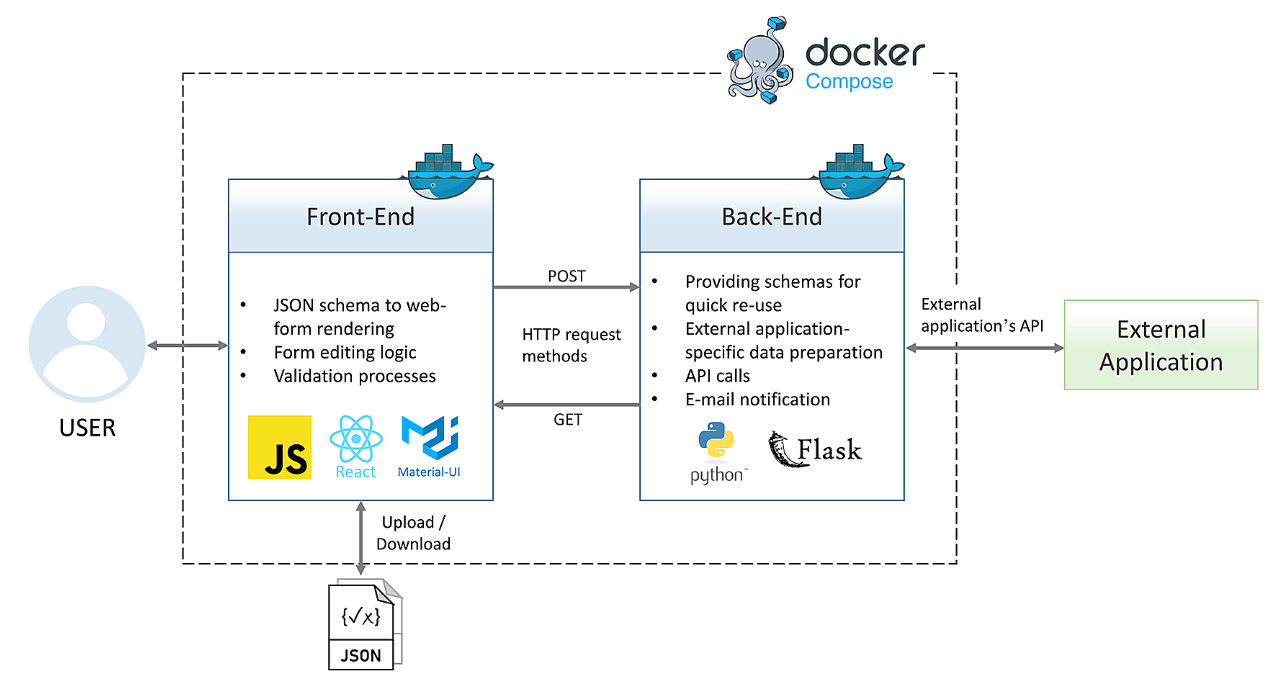 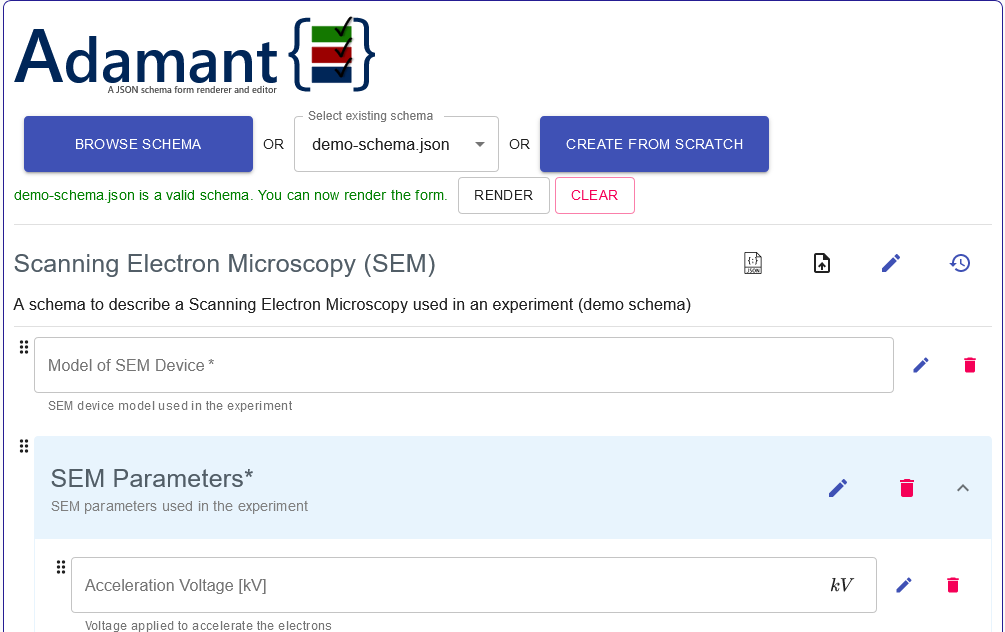 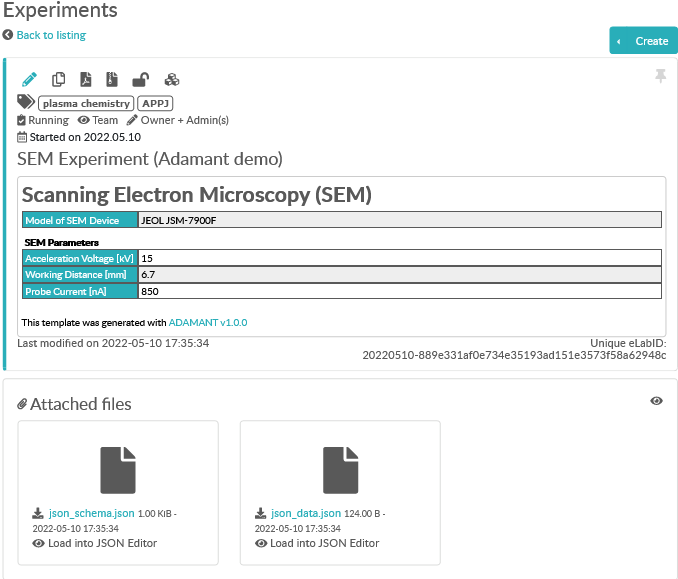 Try it on: https://plasma-mds.github.io/adamant/
User-friendly browser based RDM tool
Automatic generation of web-forms from JSON schemas
Ensure correctness of the inputted data (JSON schema validation feature)
Machine-readable output (because JSON)
Flask-based API to integrate with different RDM components
eLabFTW
https://doi.org/10.12688/f1000research.110875.1
5
I. Chaerony Siffa, deRSE24, Würzburg, 07/03/2024
Adamant: general workflow
Browse or select
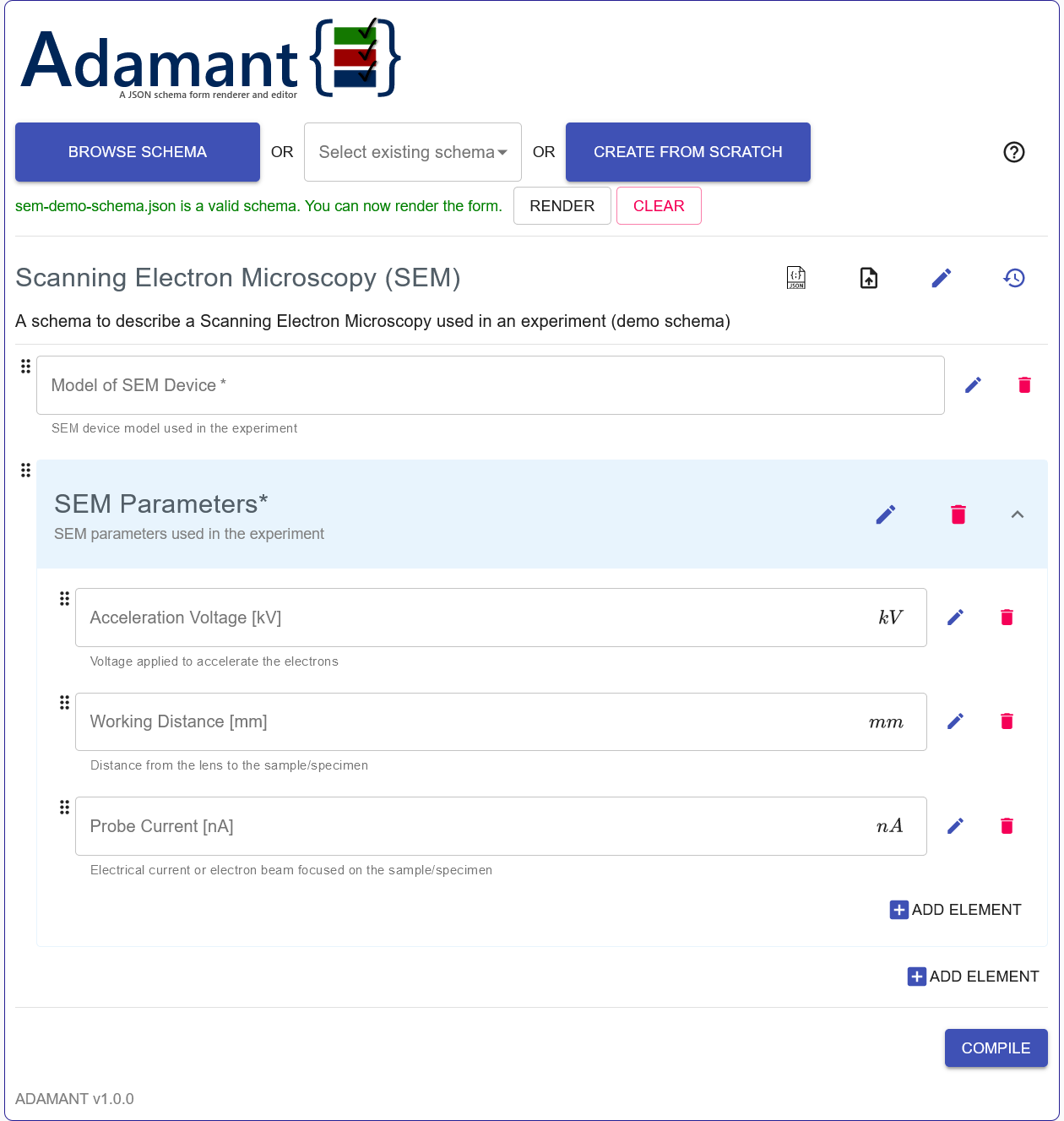 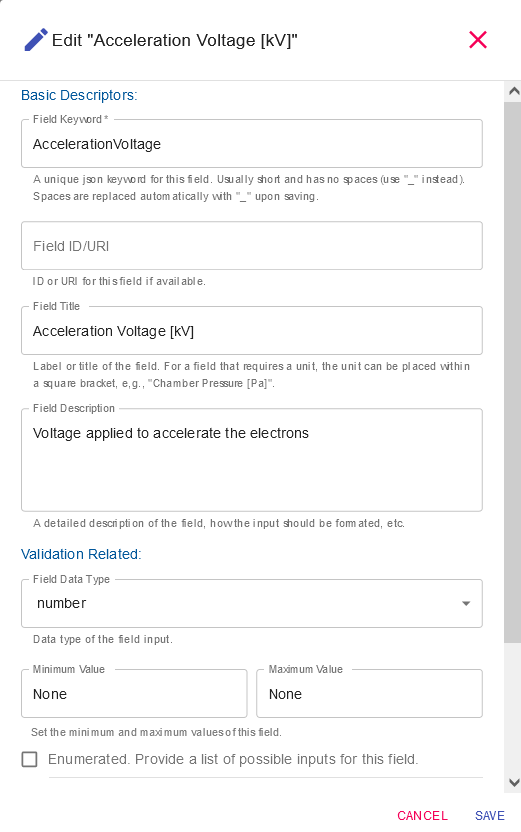 {
   "DeviceModel": “Jeol JSM-7500F",
   "SEMParameters": {
        "AccelerationVoltage": 15,
        "WorkingDistance": 10,
        "ProbeCurrent": 10
   }
}
+
Scanning Electron Microscopy (SEM)
SEM Parameters
Edit-field panel
Human- and machine-readable metadata
Dynamically rendered and editable web-form
Edit-compile, ingest, and submit
6
I. Chaerony Siffa, deRSE24, Würzburg, 07/03/2024
{
    "$schema": "http://json-schema.org/draft-04/schema#",
    "id": "http://scanning-electron-microscopy",
    "title": "Scanning Electron Microscopy (SEM)",
    "description": "A schema to describe a Scanning Electron Microscopy used in an 
                    experiment (demo schema)",
    "type": "object",
    "required":["DeviceModel","SEMParameters"],
    "properties": {
        "DeviceModel":{
            "title": "Model of SEM Device",
            "description": "SEM device model used in the experiment",
            "type":"string"
        },
        "SEMParameters":{
            "title": "SEM Parameters",
            "description": "SEM parameters used in the experiment",
            "type":"object",
            "properties": {
                "AccelerationVoltage":{
                    "title": "Acceleration Voltage [kV]",
                    "description": "Voltage applied to accelerate the electrons",
                    "type": "number"
                },
                "WorkingDistance":{
                    "title": "Working Distance [mm]",
                    "description": "Distance from the lens to the sample/specimen",
                    "type": "number"
                },
                "ProbeCurrent":{
                    "title": "Probe Current [nA]",
                    "description": "Electrical current or electron beam focused on the 
                    sample/specimen",
                    "type": "number"
                }
            }
        }
    }
}
Metadata schema described in JSON
Production ready workflows at INP
Documentation of experiments leading to FAIR data
Publication of FAIR-assured dataset with records of ownership
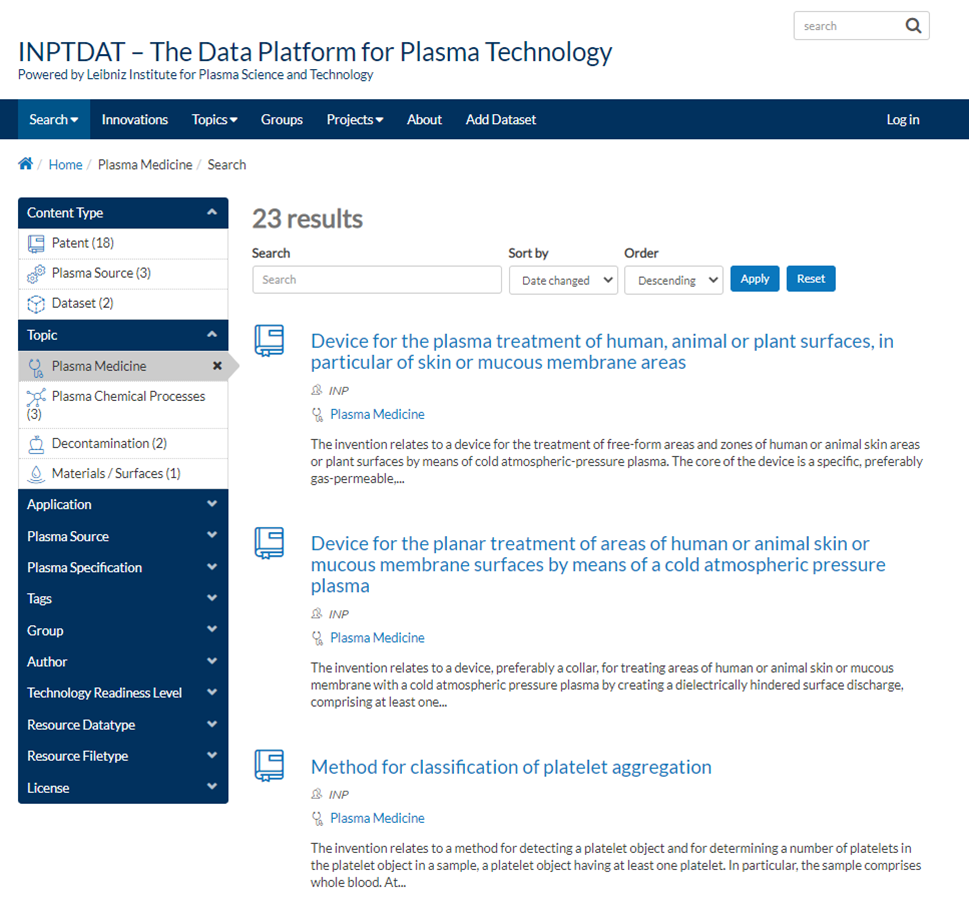 W
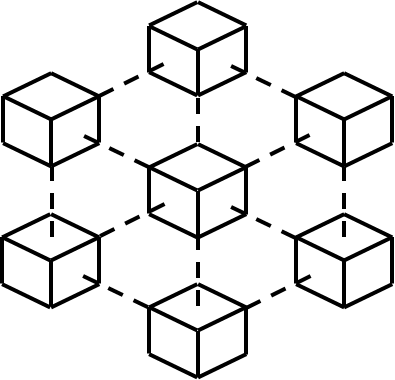 Blockchain / Smart Contracts
Data
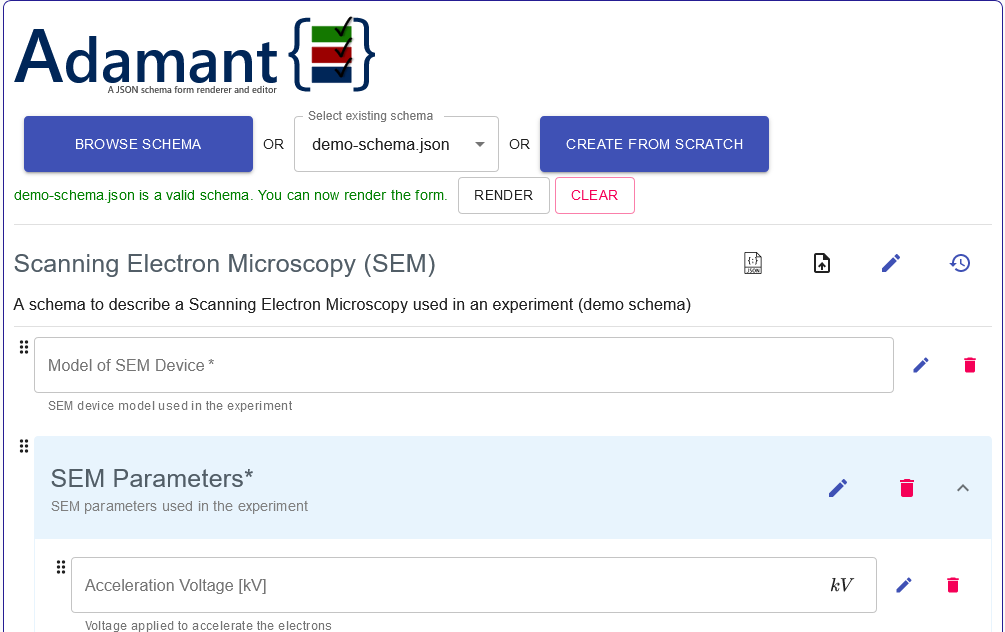 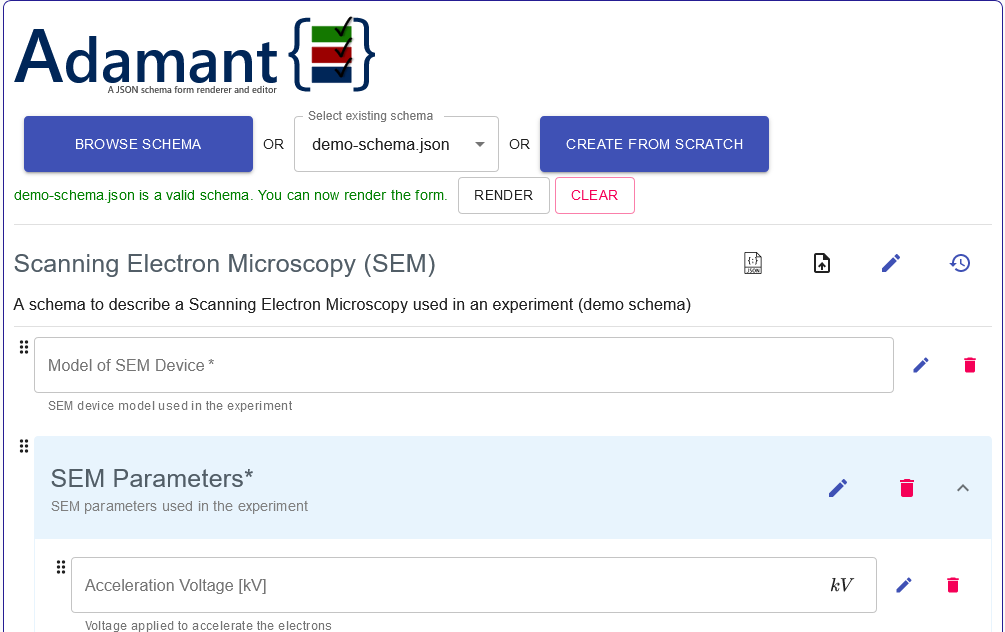 RD Repository
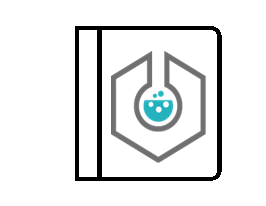 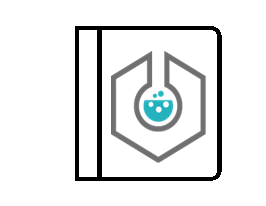 Adamant
Adamant
ELN
ELN
Researcher
Researcher
Experiment
Data
Research data repositories for plasma science and technology:
https://www.inptdat.de/
https://rdpcidat.rub.de/
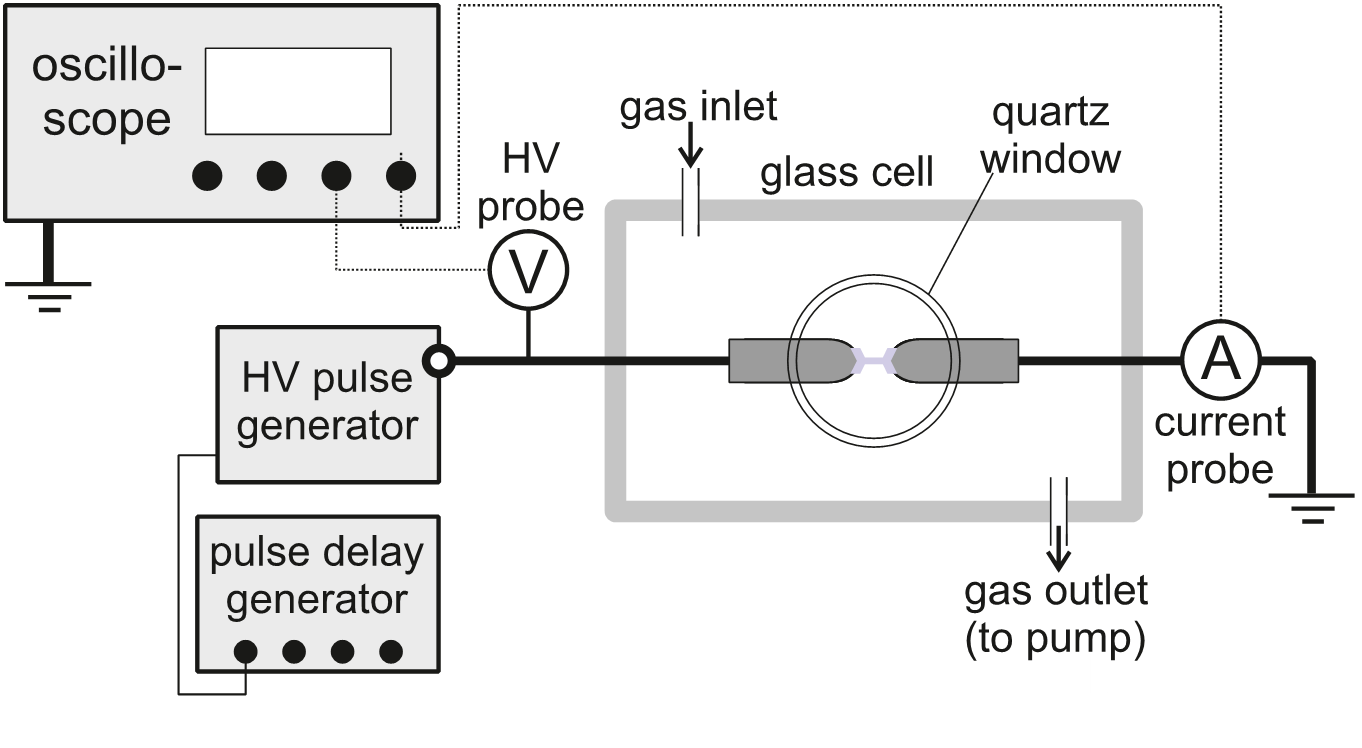 Data
JSON
JSON
JSON
Well-described research data
7
I. Chaerony Siffa, deRSE24, Würzburg, 07/03/2024
{✓x}
{✓x}
{✓x}
{✓x}
{✓x}
{✓x}
JSON
JSON
JSON
Concept: ontology and knowledge graph for standardized and assisted experiment design, and quick re-use of existing metadata
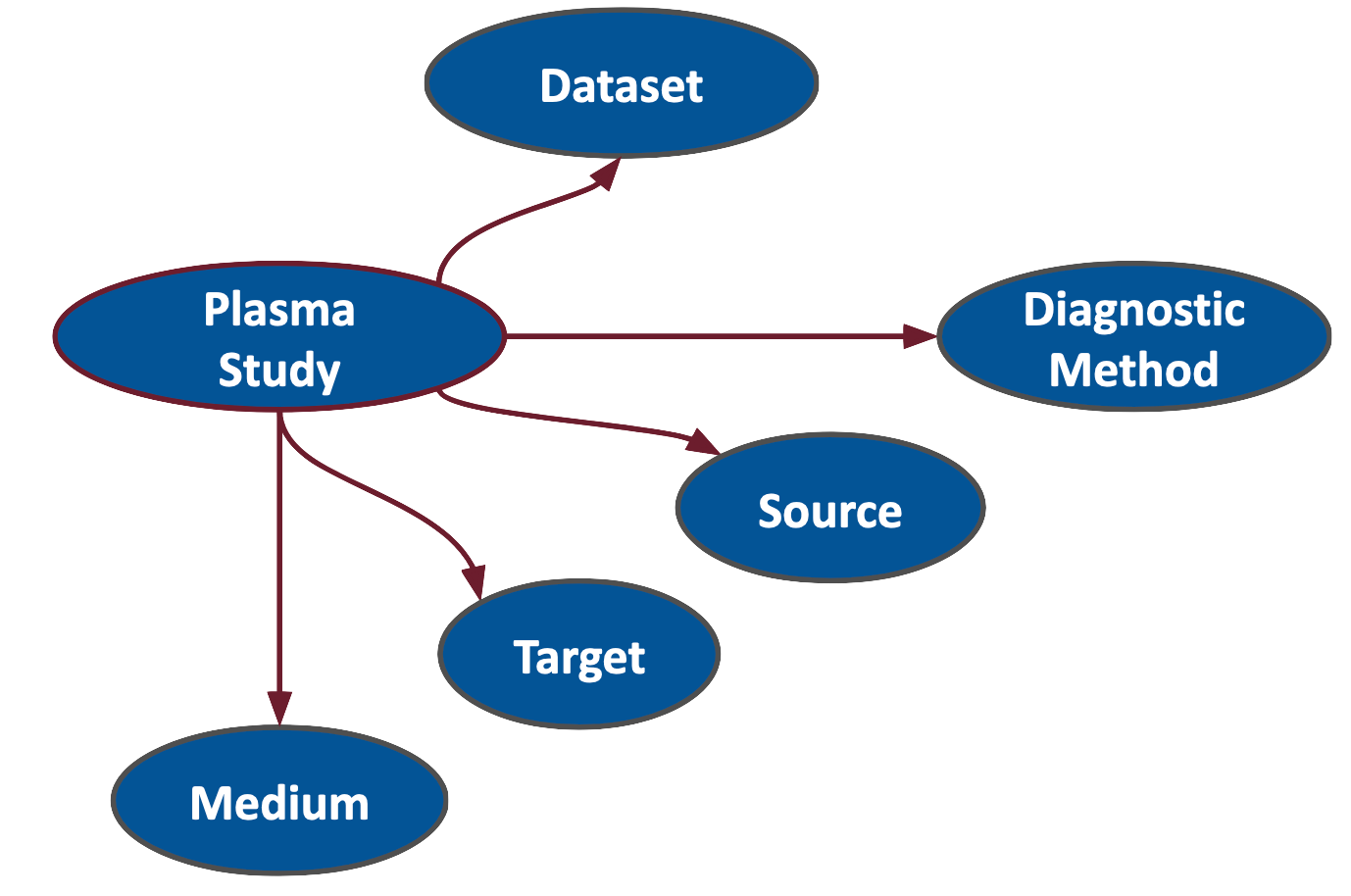 Ontology / Knowledge Graph
Standardized experiment documentation
 Community approved (modular) schemas
 Reuse of existing metadata
 Auto. suggestions on experiment design
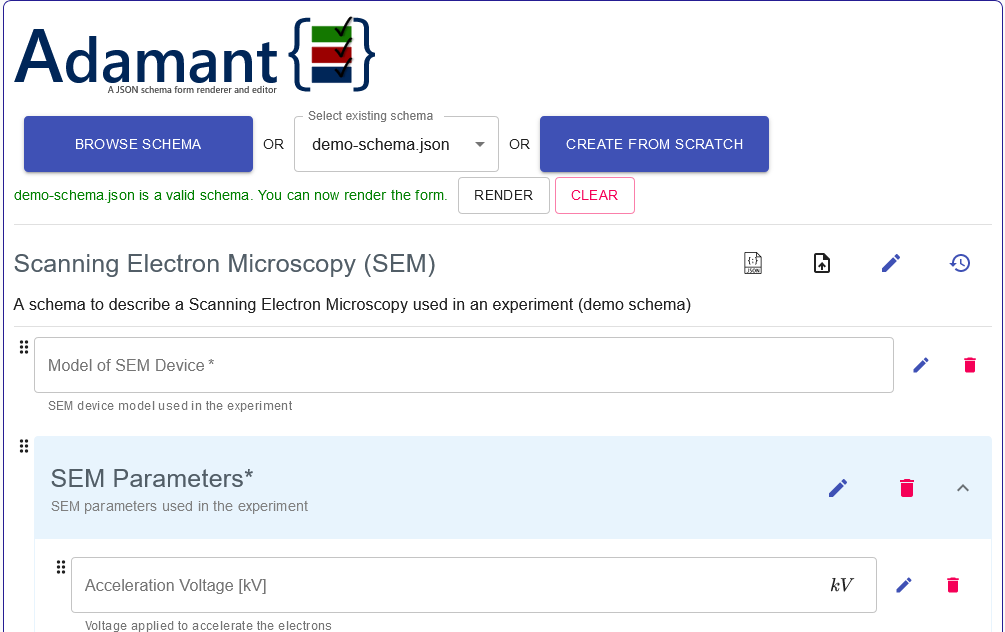 =
+
Adamant
8
I. Chaerony Siffa, deRSE24, Würzburg, 07/03/2024
Concept: ontology and knowledge graph for standardized and assisted experiment design, and quick re-use of existing metadata
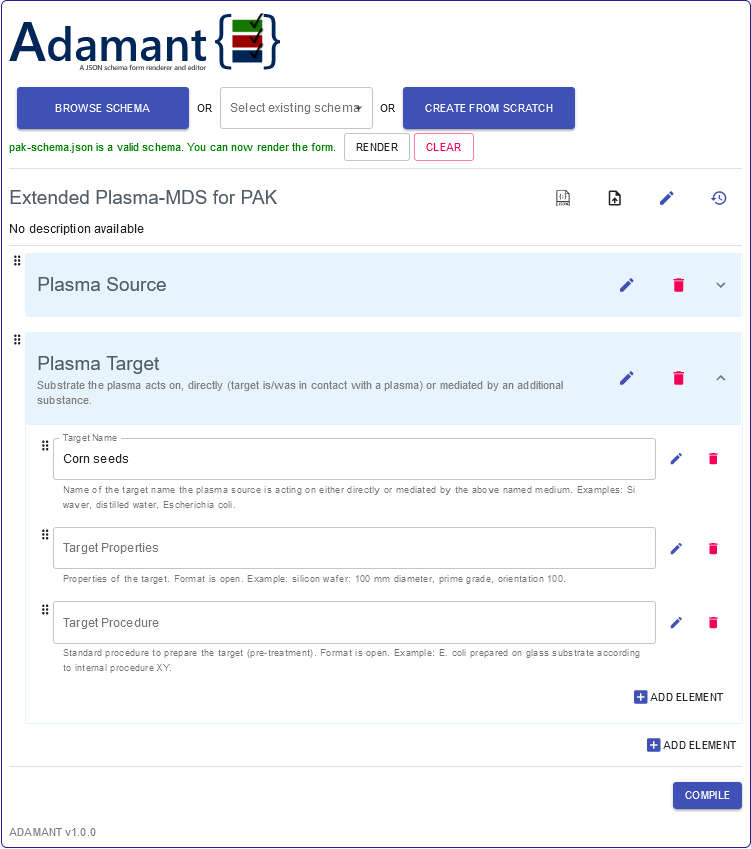 Because you have “Plasma Source” and “Plasma Target”. Click to read more
×
Suggested field elements
+
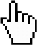 Diagnostics
?
+
+
?
?
Amount of seeds
Used seed accession(s)
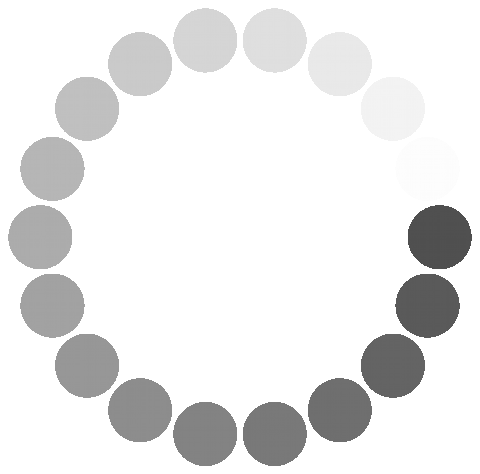 Loading more suggestions
Please wait
×
Existing metadata
9
I. Chaerony Siffa, deRSE24, Würzburg, 07/03/2024
Concept: ontology and knowledge graph for standardized and assisted experiment design, and quick re-use of existing metadata
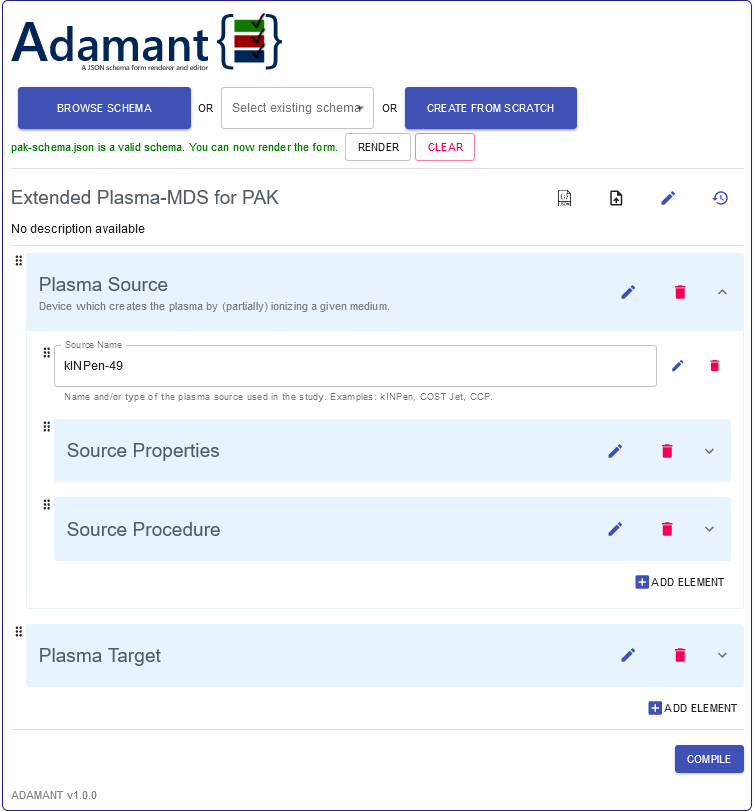 ×
Suggested field elements
×
We found several existing metadata based on your input
◄
kINPen-495AD
?
◄
?
kINPen-496GCE
Use this metadata
◄
?
kINPen-49C
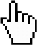 10
I. Chaerony Siffa, deRSE24, Würzburg, 07/03/2024
Concept: graph visualization for stored experiments
Resource (9)
Researcher A
hasDone
Experiment (4)
Experiment A
Researcher (4)
Researcher B
isUsedIn
Device (1)
hasDone
Experiment D
isUsedIn
hasDone
Device A
Researcher C
isUsedIn
isUsedIn
Graph created from the JSON data coming from Adamant

Made possible by machine-readable metadata
Experiment B
Experiment C
hasDone
Researcher C
11
I. Chaerony Siffa, deRSE24, Würzburg, 07/03/2024
Challenge and idea
Challenge: spaghetti code – hard to maintain and implement new features. Need massive refactoring! 

Idea: using a long-context large language model to help with refactoring. Maybe?
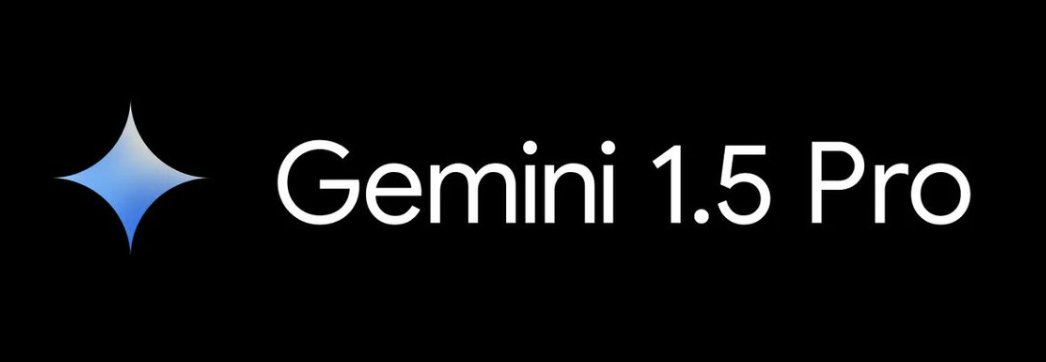 Accept >30k lines of code
https://deepmind.google/technologies/gemini
Profit?!
Adamant‘s whole code base
(~20k lines of code)
Expert prompting
12
Summary
Using Adamant to collect human- and machine-readable experiment metadata

Based on the JSON Schema standard

User-friendly UI (edit and create JSON schemas without knowing JSON)

Flask API for seamless integration of RDM workflows and tools

Future work includes knowledge graph and ontology integrations as well as graph data visualization
13
Advertisement
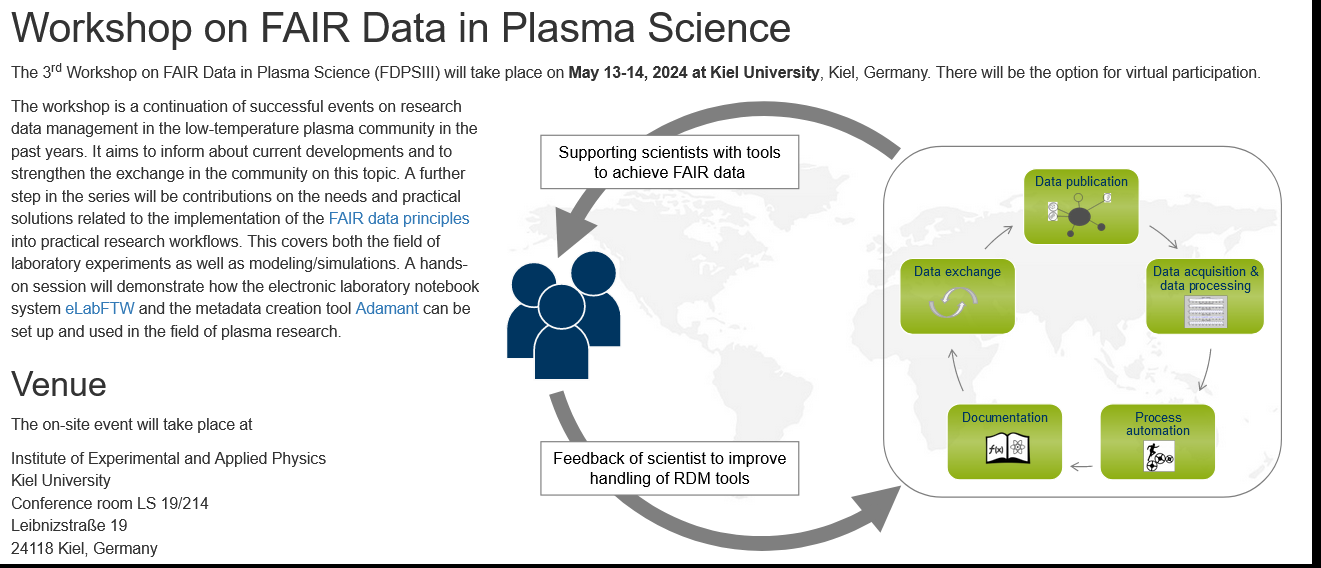 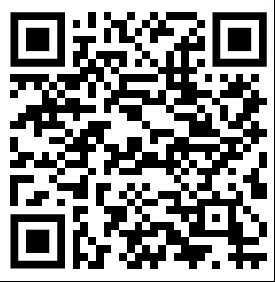 https://www.plasma-mds.org/ws-fair-data-plasma-science-3.html
When: May 13-14, 2024
Where: Institute of Experimental and Applied Physics, Kiel University (and ONLINE!)
14
Contact
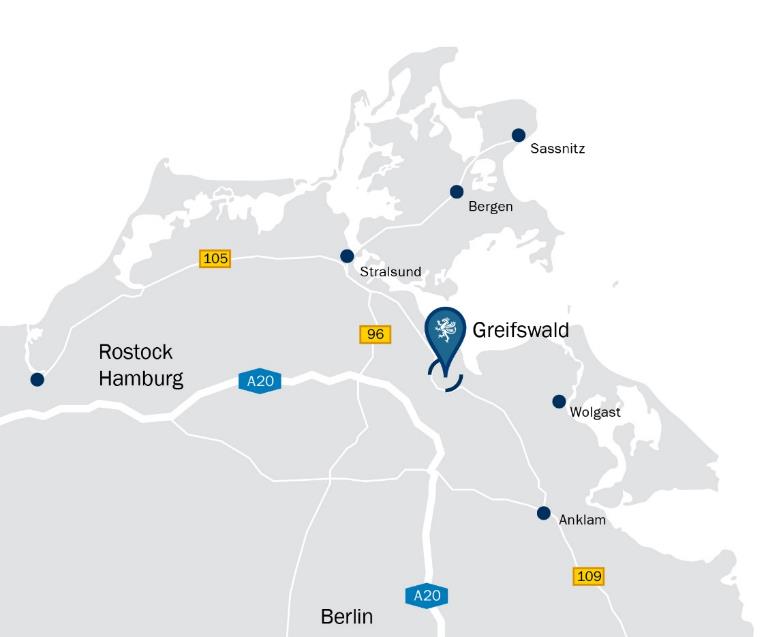 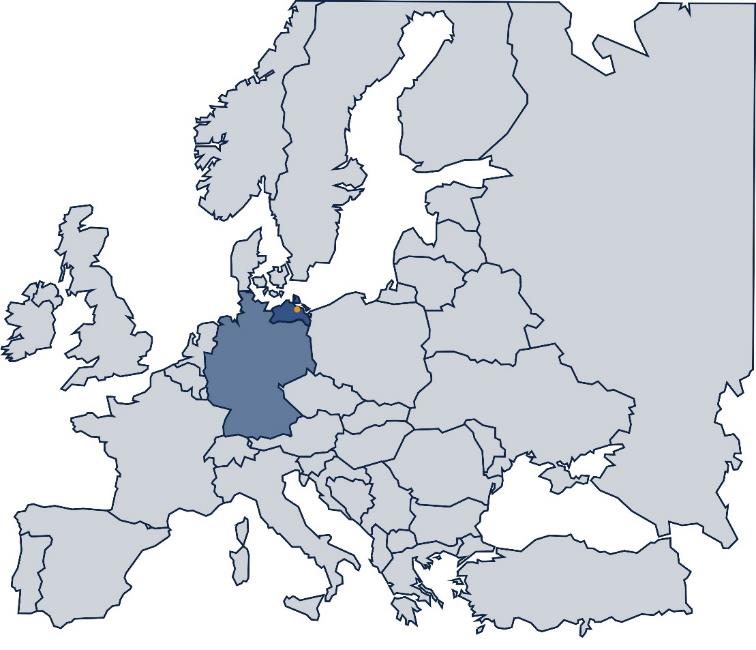 Leibniz Institute for Plasma Science and Technology (INP)
Address: Felix-Hausdorff-Str. 2, 17489 Greifswald 
Phone: +49 - 3834 - 554 300, Fax: +49 - 3834 - 554 301
E-Mail: welcome@inp-greifswald.de, Web: www.leibniz-inp.de
15